StorNext Connect 1.1 /Xcellis TOI
Customer Install 1.1 File System Config
John Koniges
January 2016
Customer Install 1.1 Xcellis Metadata Configurations
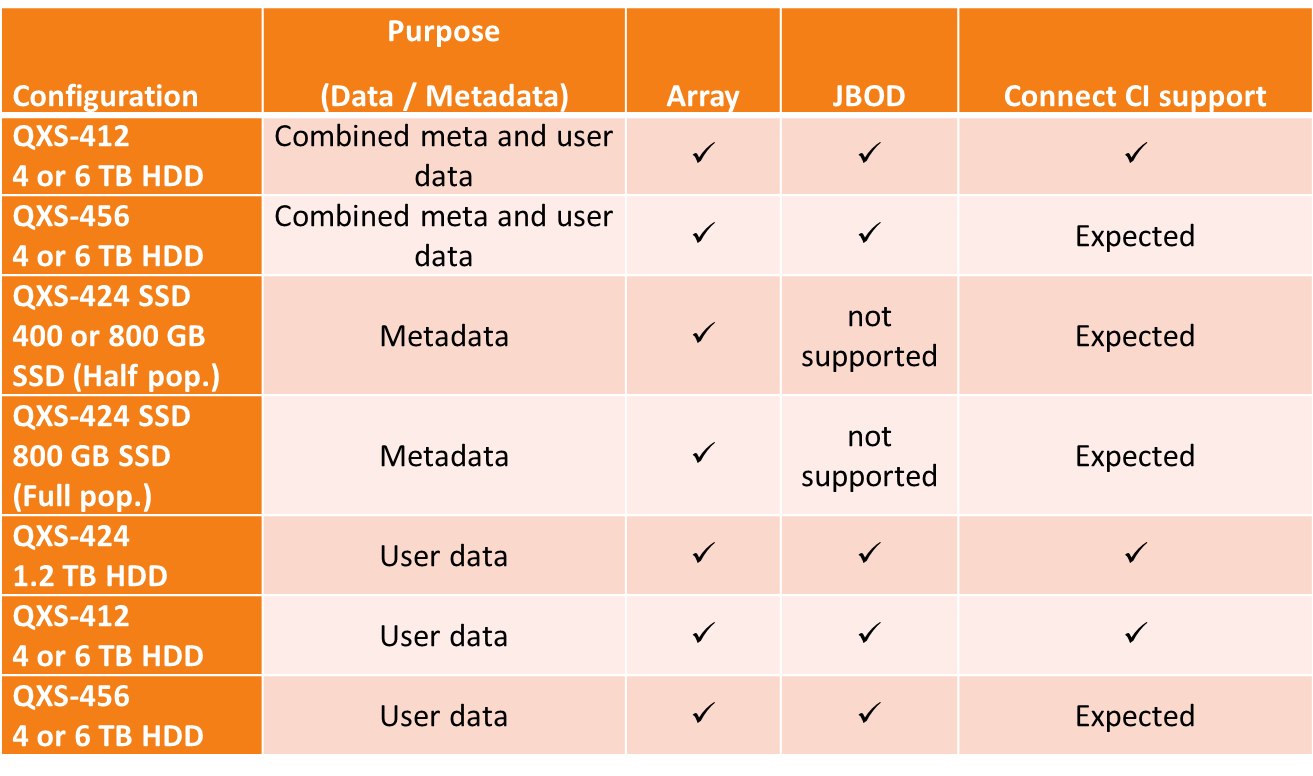 Carved Metadata
Metadata shares enclosure with Data and HAFS
Can be QXS-412 (4TB, 6TB) or QXS-456(4TB, 6TB)
QXS -424 is not supported in a Carved configuration
File Systems
Fixed metadata size
Minimum 1 file system
Maximum is total number of data LUNs
LUNs will be carved as
1% Metadata
2% HAFS
97% Data
Customer Install 1.1 Xcellis Metadata Configurations
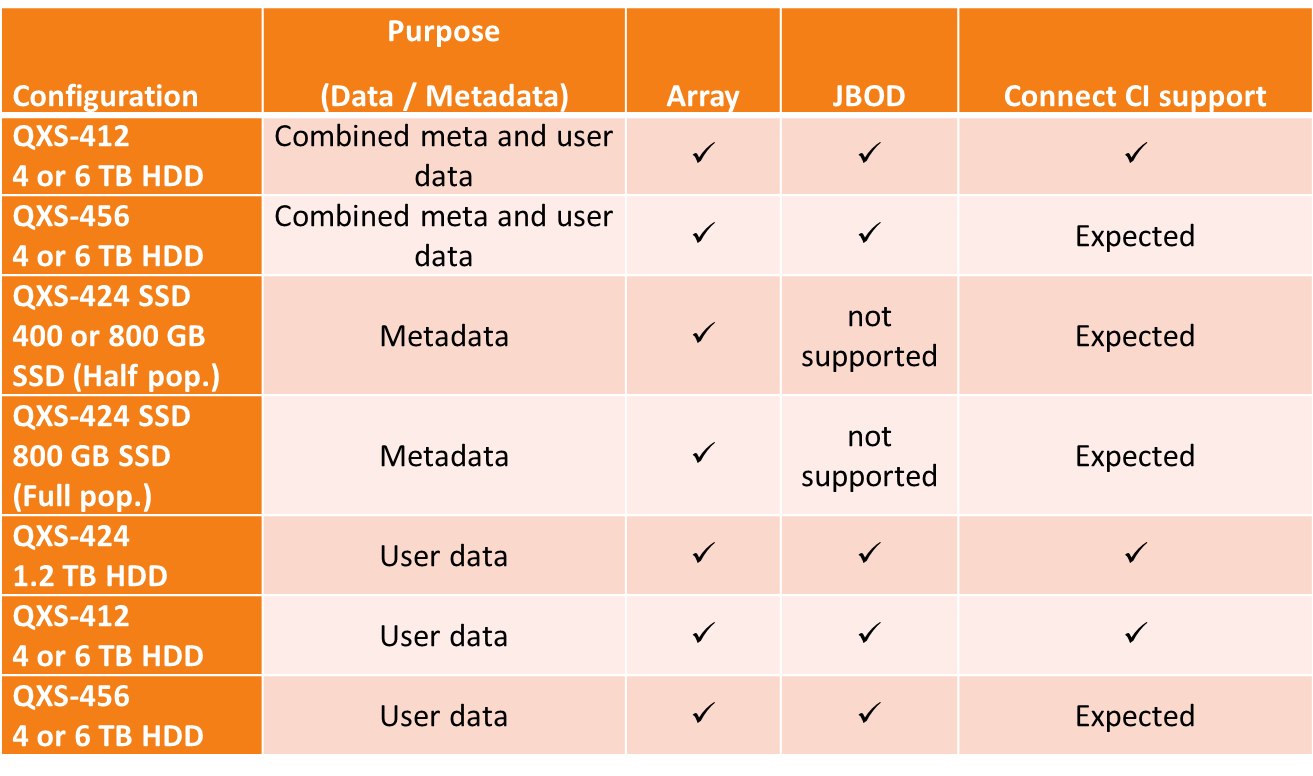 Dedicated Metadata
Metadata is on QXS-424
Shared with HAFS
QXS-424 w/ 400GB, 800GB or 900GB Drives
900GB drives are not yet supported in CI
Has additional QXS enclosures for Data
QXS-412(4TB, 6TB), QXS-424(1.2TB), orQXS-456(4TB, 6TB)
File System(s)
Variable Metadata size
Minimum 1 file system
Maximum 64 file systems (32 if half populated) or Maximum number of data LUNs
Smaller of the two values chosen
Customer Install 1.1 Xcellis Metadata Configurations
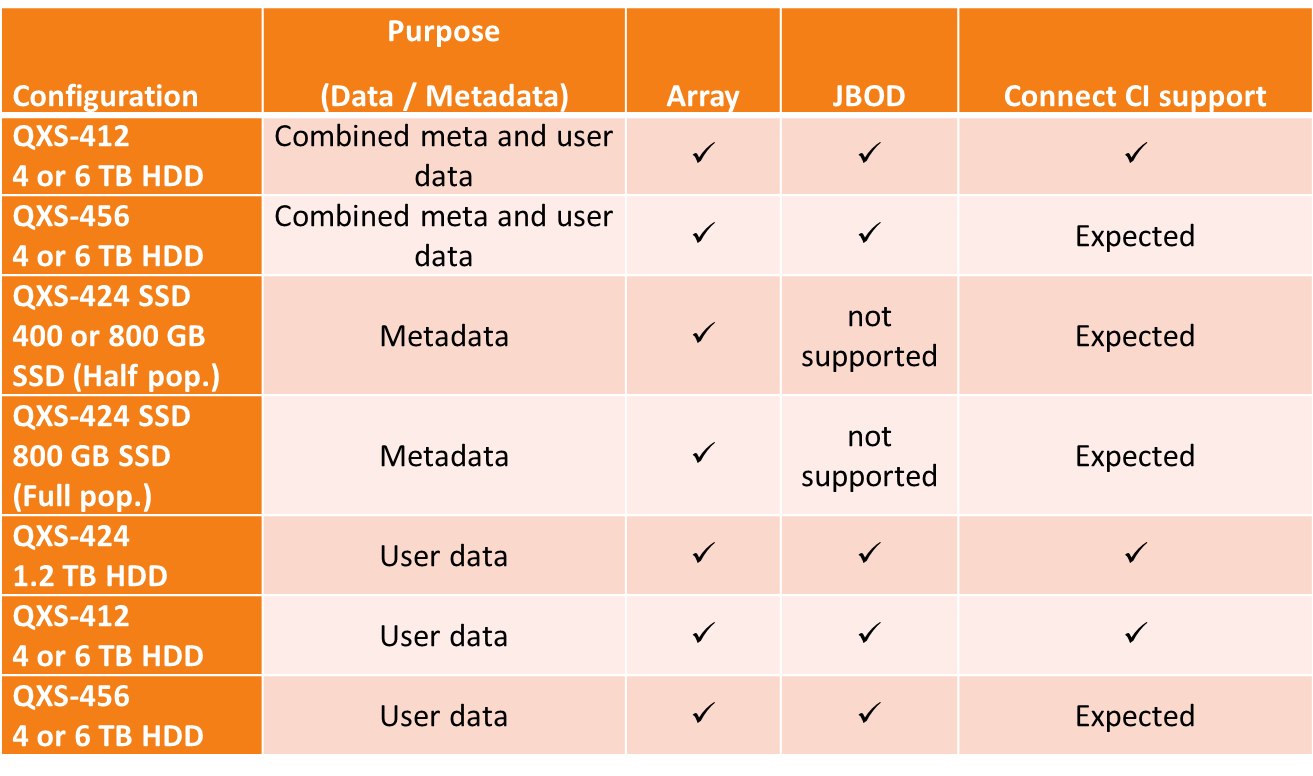 Colossal 
Similar to Dedicated Metadata 
Metadata is one its own QXS-424
Shared with HAFS
CI will only create Metadata LUNs
Will not provision file system
Will still create HAFS and HA Pair
File System(s)
Variable Metadata size
Minimum 0 file systems
Maximum 64 file systems (32 if half populated)
Customer Install 1.1 Allowed QXS Disk Types
QXS-412
Usable in Carved and Dedicated metadata types
1 data LUN per enclosure
QXS-424
Usable as metadata for Dedicated and Colossal
With 400GB SSD, 800GB SSD, 900GB HDD (half populated)
800GB and 900GB can also be fully populated.
HAFS will be 2 LUNs in stripe group in fully populated
Usable as data with 1.2 TB HDD for Dedicated
2 data LUNs per enclosure
QXS-456
Usable in Carved and Dedicated metadata types
4 data LUNs per enclosure